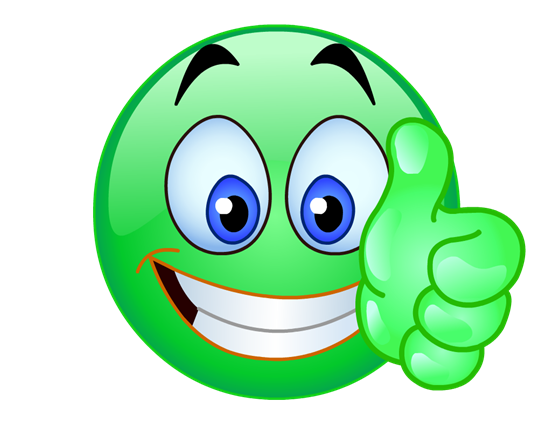 Вы готовы к уроку и считаете, что эту тему усвоили хорошо. Вам всё будет понятно.
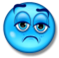 Вы недостаточно готовы к данному уроку и тревожитесь, что не все вопросы вам будут понятны.
Вы совсем не готовы к уроку и считаете, что  большинство вопросов вам будут непонятны
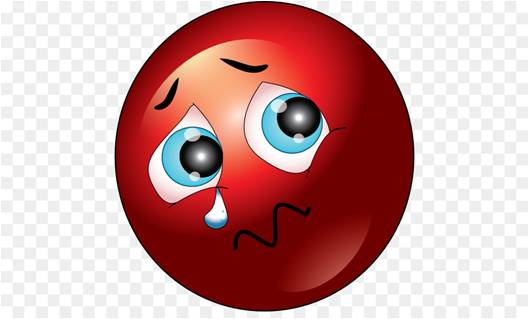 0,25
-3,25
-0,75
Десятичные дроби
 произвольного знака
1,3
-2,5
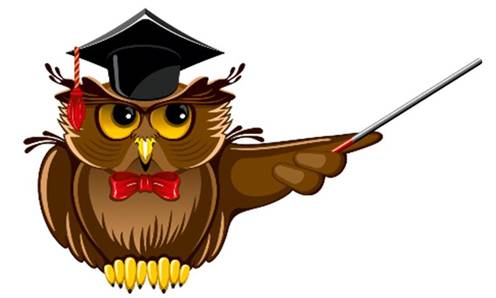 -0,53
- 1,75
Цели урока:
- повторить и закрепить  правила действий с десятичными дробями;

 - отработать вычислительные навыки при выполнении действий с десятичными дробями;

 - развивать навыки самостоятельного применения знаний при выполнении заданий.
Проверим!-++--+--++
Проверим!-++--+--++
Критерии оценивания: 
9 – 10 правильных ответов  – 5 баллов
7 – 8 правильных ответов   –  4 балла
5 – 6 правильных ответов   –  3 балла
3 – 4 правильных ответов   –  2 балла
1 – 2 правильных ответов   –  1 балла
Разминка
Вычисли: 
1. –3,5 – 1, 2 =
2.  – 4,5+2,3 =
3.  2*(– 1,3) = 
4.  – 4,6 : 0,2 =
5.  – 0,28 : (– 1,4)  =
Разминка
Вычисли: 
1. –3,5 – 1, 2 = – 4,7
2.  – 4,5+2,3 =
3.  2*(– 1,3) =
4.  – 4,6 : 0,2 = 
5.  – 0,28 : (– 1,4)  =
Разминка
Вычисли: 
1. –3,5 – 1, 2 = – 4,7
2.  – 4,5+2,3 = – 2,2
3.  2*(– 1,3) =
4.  – 4,6 : 0,2 =
5.  – 0,28 : (– 1,4)  =
Разминка
Вычисли: 
1. –3,5 – 1, 2 = – 4,7
2.  – 4,5+2,3 = – 2,2
3.  2*(– 1,3) = – 2,6         
4.  – 4,6 : 0,2 =
5.  – 0,28 : (– 1,4)  =
Разминка
Вычисли: 
1. –3,5 – 1, 2 = – 4,7
2.  – 4,5+2,3 = – 2,2
3.  2*(– 1,3) = – 2,6         
4.  – 4,6 : 0,2 = – 23               
5.  – 0,28 : (– 1,4)  =
Разминка
Вычисли: 
1. –3,5 – 1, 2 = – 4,7
2.  – 4,5+2,3 = – 2,2
3.  2*(– 1,3) = – 2,6         
4.  – 4,6 : 0,2 = – 23               
5.  – 0,28 : (– 1,4)  = 0,2
Это мы умеем
Задание № 1. 

Сравните десятичные дроби:

а) 3,2  и 4,5;   
б) –0,75 и  0,6;   
в) 3,5  и – 9,75;   
г) – 6,3  и – 9,2.
Проверяем!

а) 3,2 < 4,5;   
б) –0,75 <  0,6;   
в) 3,5  > – 9,75;   
г) – 6,3  > – 9,2.
Задание № 2. 

Найди ошибки и запиши правильно :

1) 0,1 + (– 2,3) = – 2,2;    6) 0,5 – 1,2 = 0,7; 
2) 0,3  (– 2,5) =  0,75;     7) – 9,6 : (– 0,3) = –32;   
3) – 2,5 – 2,1 = – 4,6;       8) – 1,3 * (– 3) = 3,9;  
4) – 8,4 : 0,2 = – 42;        9) – 3,4 + 5,9 = – 2,5;   
5) 1,5 – 0,2 = 1,3;          10) – 7,5 : 7,5 + 4,7 = 3,7.
Проверяем!

2) 0,3  (– 2,5) = - 0,75;
6) 0,5 – 1,2 = - 0,7; 
7) – 9,6 : (– 0,3) = 32;   
9) – 3,4 + 5,9 =  2,5;
Работаем в парах
Задание № 3 (ВПР). 

Вычисли:
а) 5,2*2,3 – 15,2*2,3;
б) 108,75+32,6–(44,9+108,75);
в) (5,4–8,1):0,6.
Проверяем!

а) 5,2*2,3 – 15,2*2,3=2,3*(5,2-15,2)=2,3*(-10)= -23;
 
б) 108,75 + 32,6 –(44,9 + 108,75)=
=108,75 + 32,6 - 44,9 - 108,75 = -12,3;

в) (5,4–8,1):0,6= -4,5. 
    1) 5,4-8,1=-2,7,
    2) -2,7:0,6=-27:6= - 4,5.
Критерии оценивания: 
3 правильных ответа  – 5 баллов
2 правильных ответа –  4 балла
1 правильный ответ   –  3 балла
Разберём вместе
Задание № 4(ВПР).

Найдите значение выражения:   
(0,24 – 0,08 *(–2,3)) : (– 0,4).
Ответы к тесту
Ответы к тесту
Критерии оценивания: 
5 правильных ответов  – 5 баллов
4 правильных ответа   –  4 балла
3 правильных ответа   –  3 балла
2 правильных ответа   –  2 балла
1 правильный ответ     -  1 балл
Повторяем
Задание № 5 (ВПР).
        Ваня потратил в компьютерном магазине 600 рублей. На покупку кабеля он израсходовал 15% этой суммы, а на покупку мыши — 30% этой суммы. Сколько рублей стоили остальные товары, купленные Ваней?   Запишите решение и ответ.
Выставляем оценки
19-20 баллов – оценка «5»
     15-18 баллов – оценка «4»
     10-14 баллов – оценка «3»
      меньше 10 баллов – оценка «2»
Домашнее задание
№ 888(а,б),  892(б,в),  

     придумайте и решите  8 примеров на действия с десятичными дробями произвольного знака.
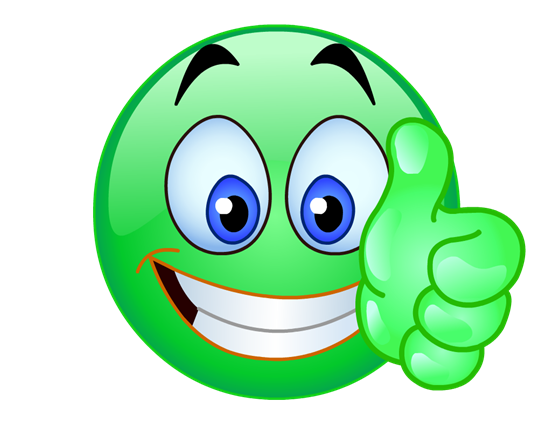 Мне всё 
понятно! 
УРА!
Я ничего не понял. Придётся заниматься дополнительно.
Не всё ещё понятно. Мне надо поработать.
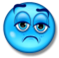 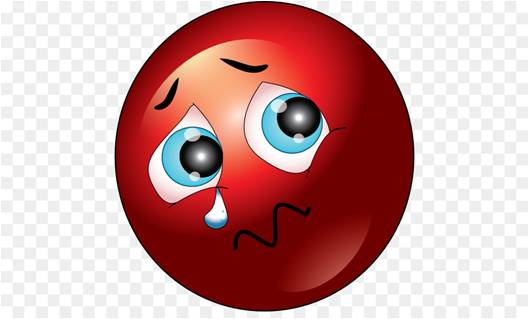 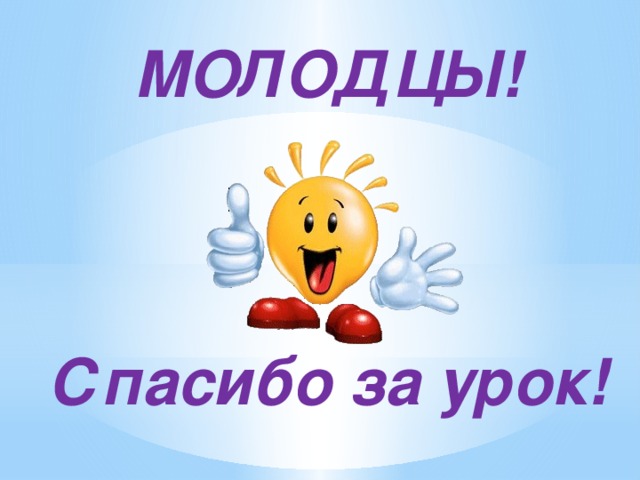